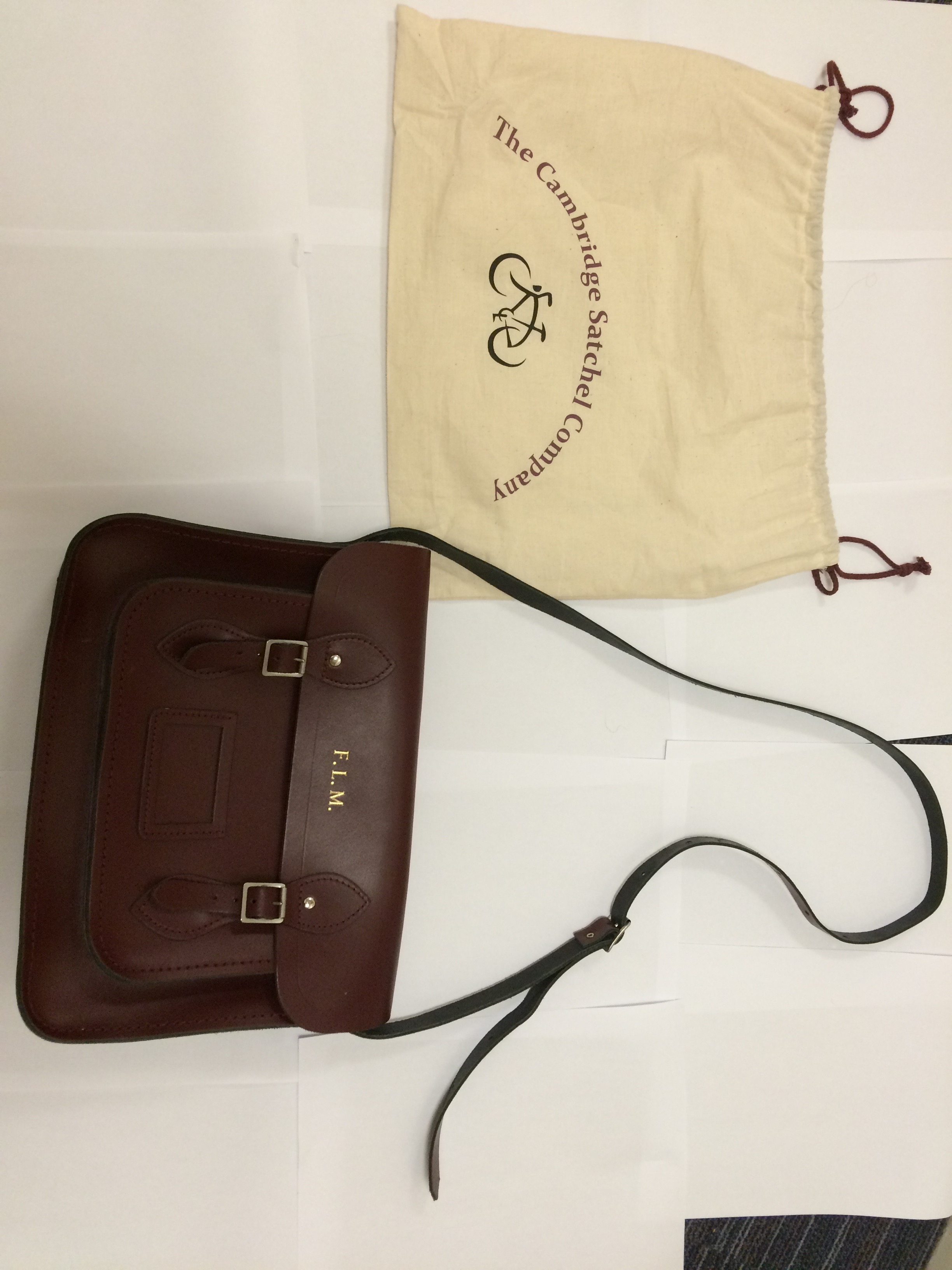 The Satchel
By Nadia Guarino
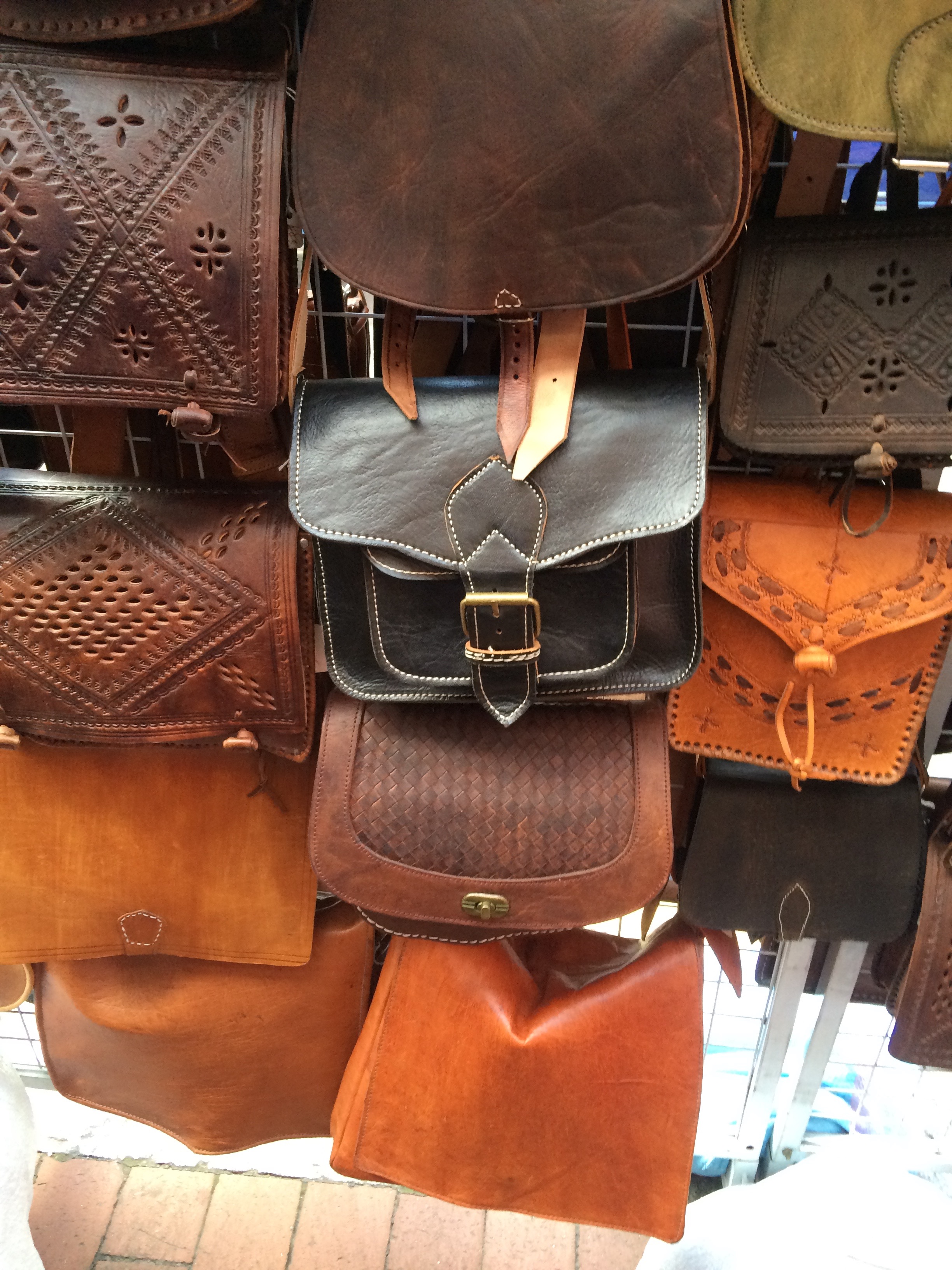 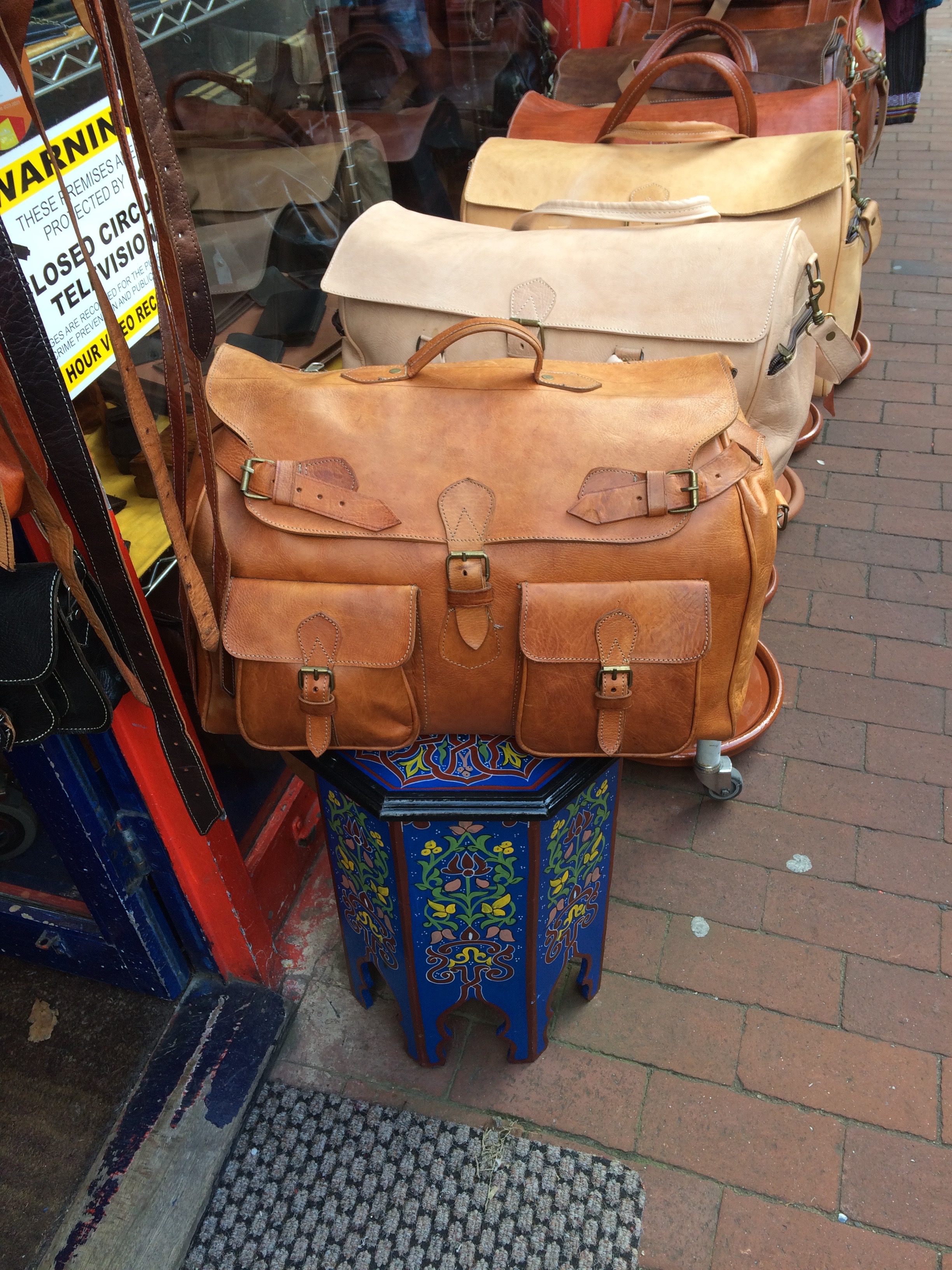 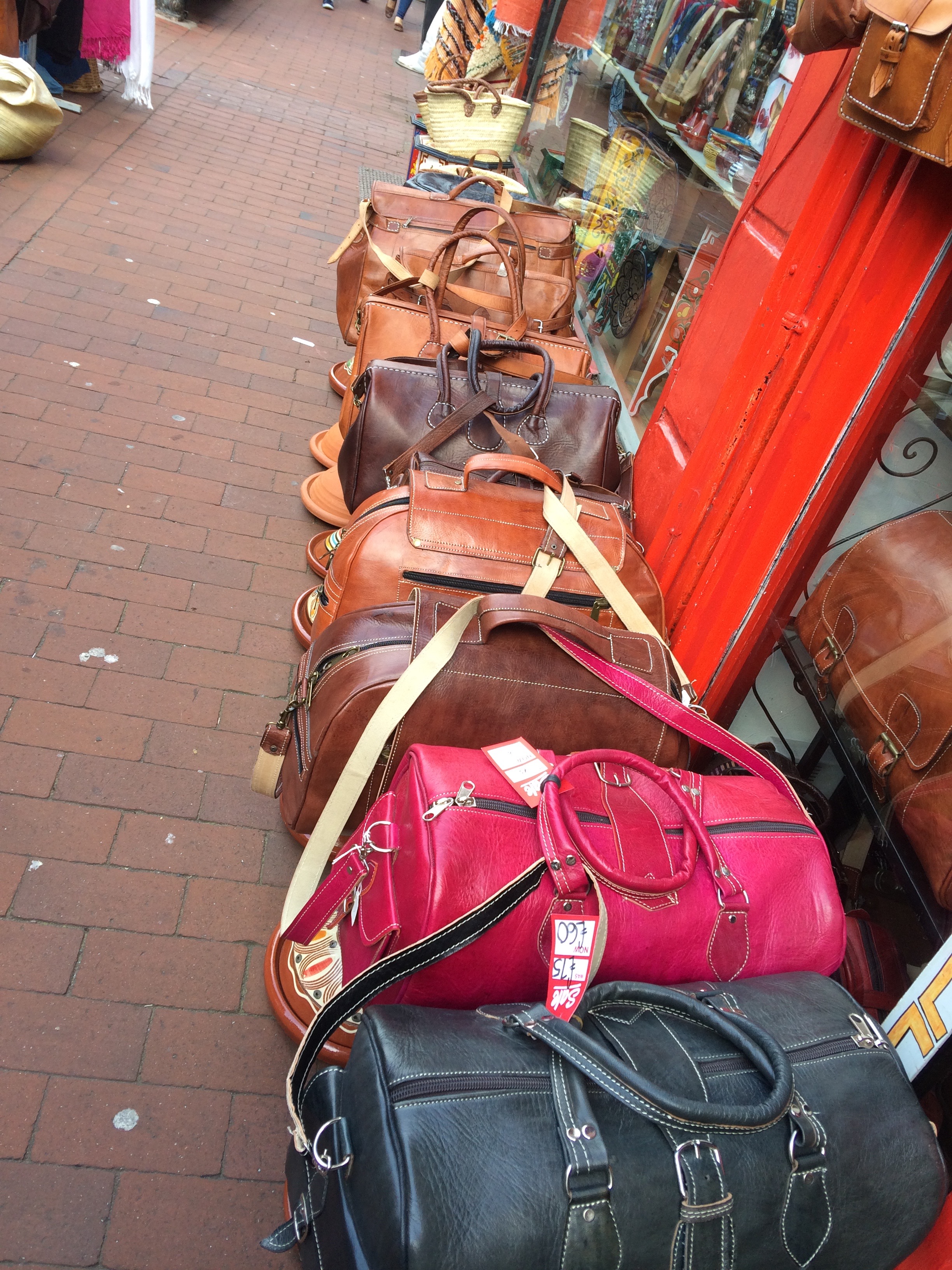 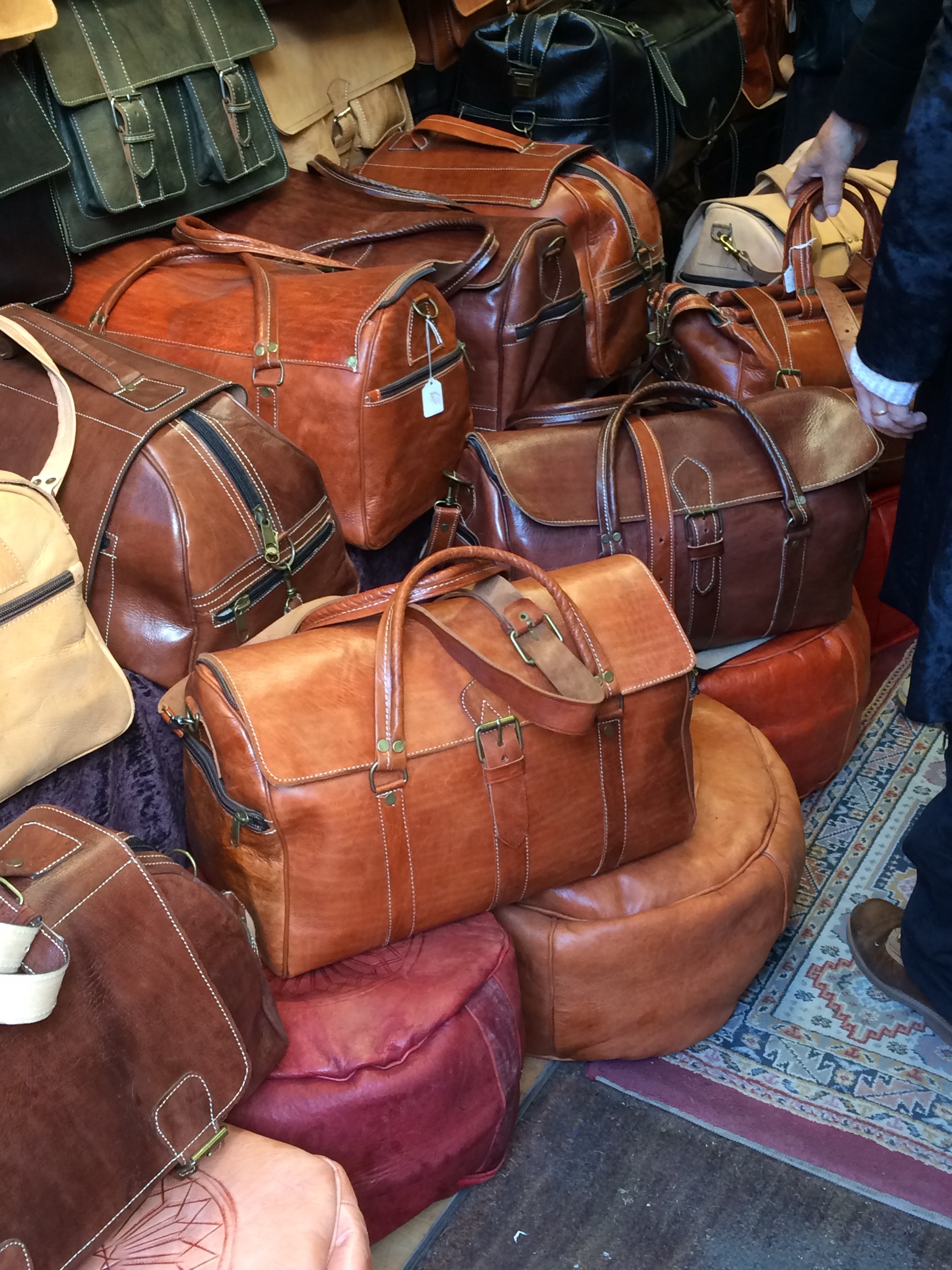 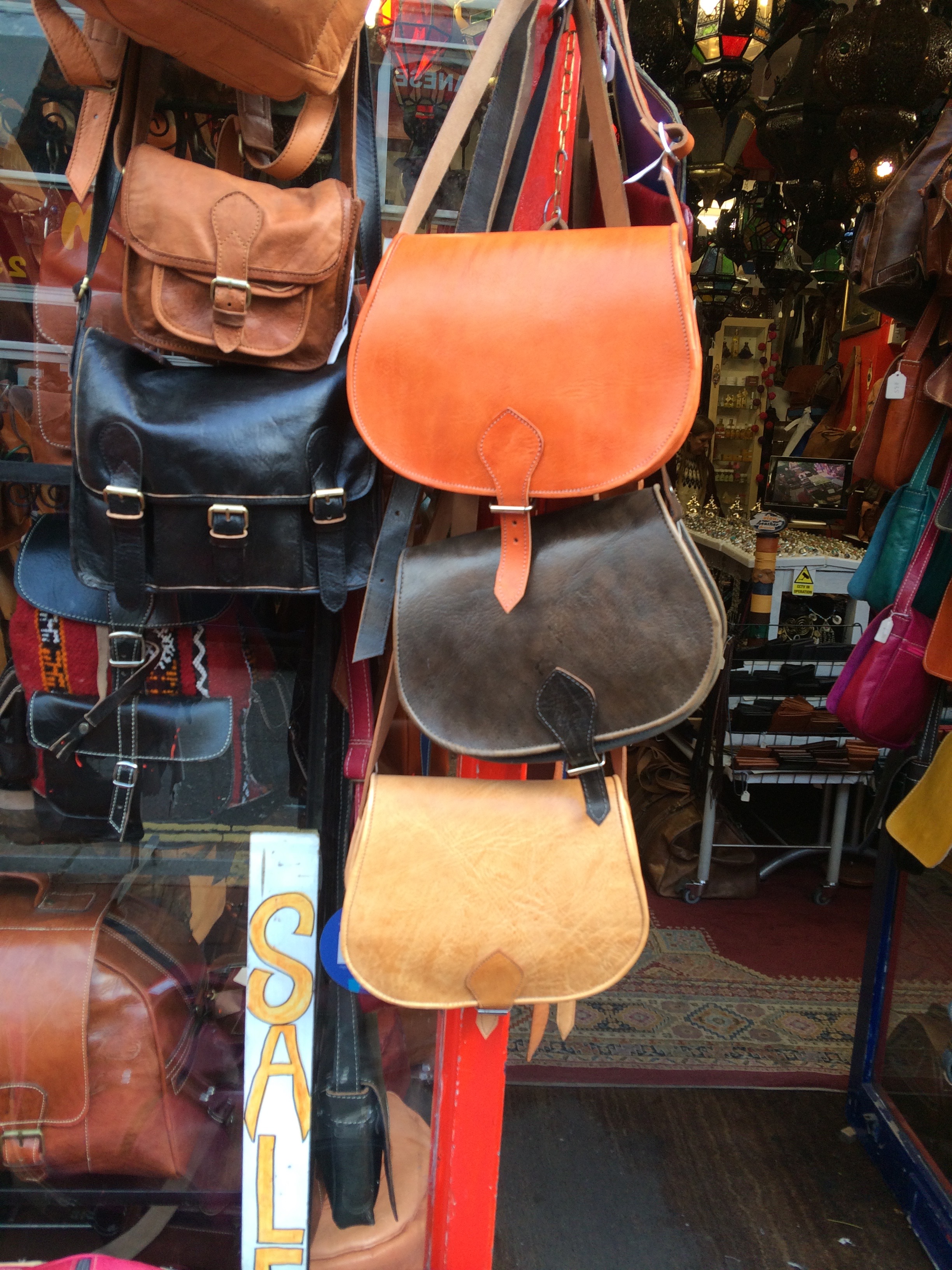 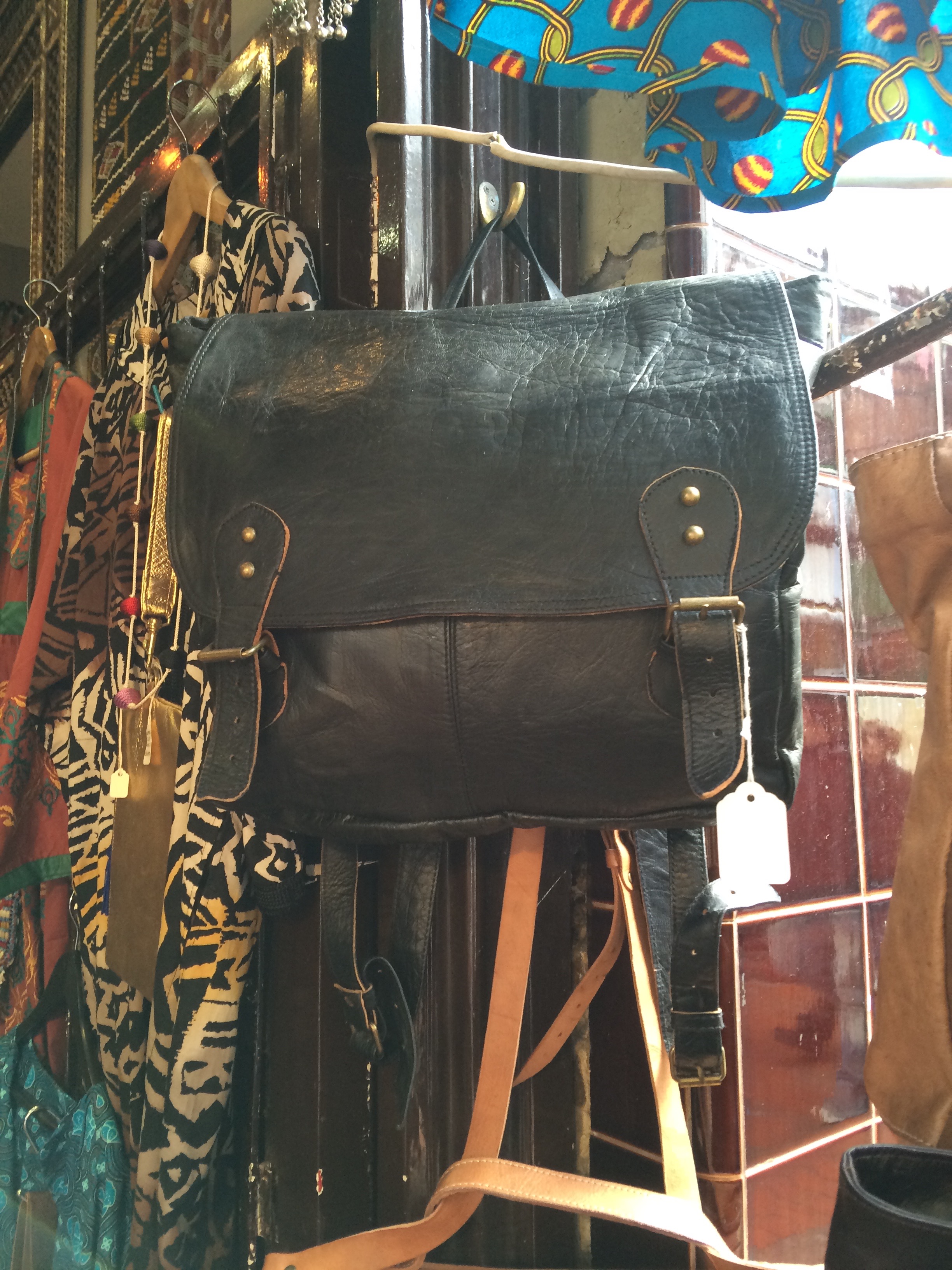 The Cambridge Satchel Company
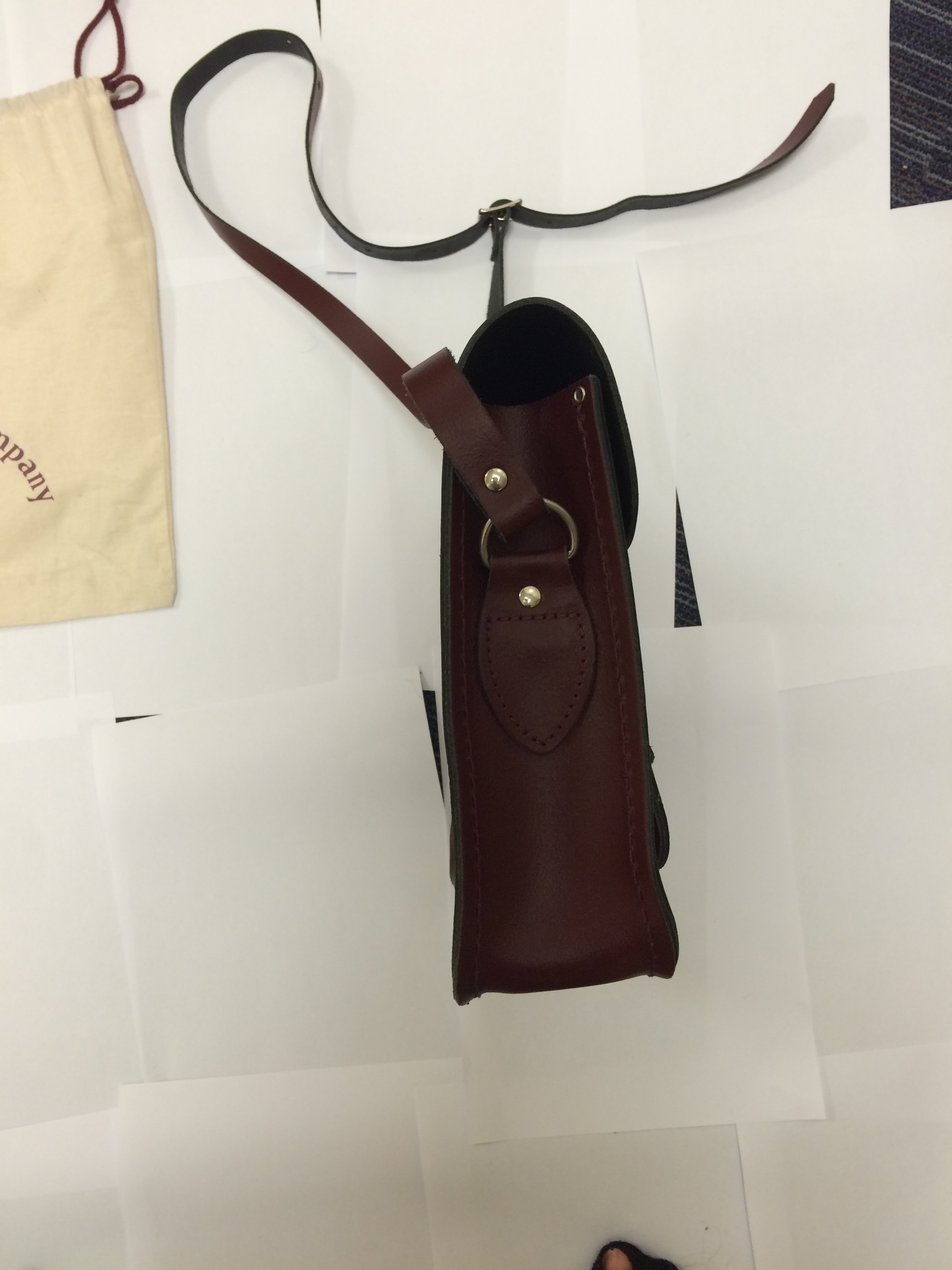 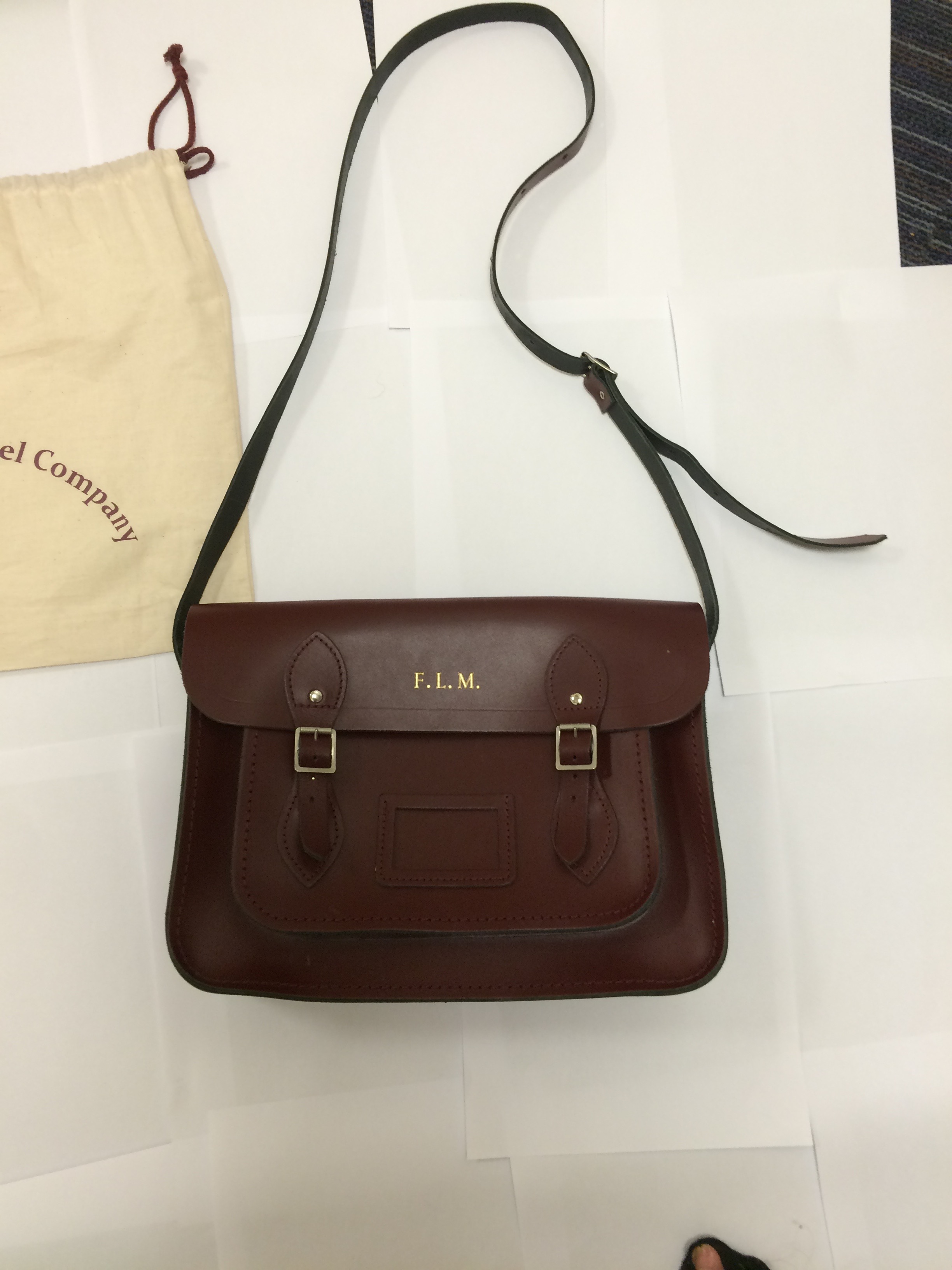 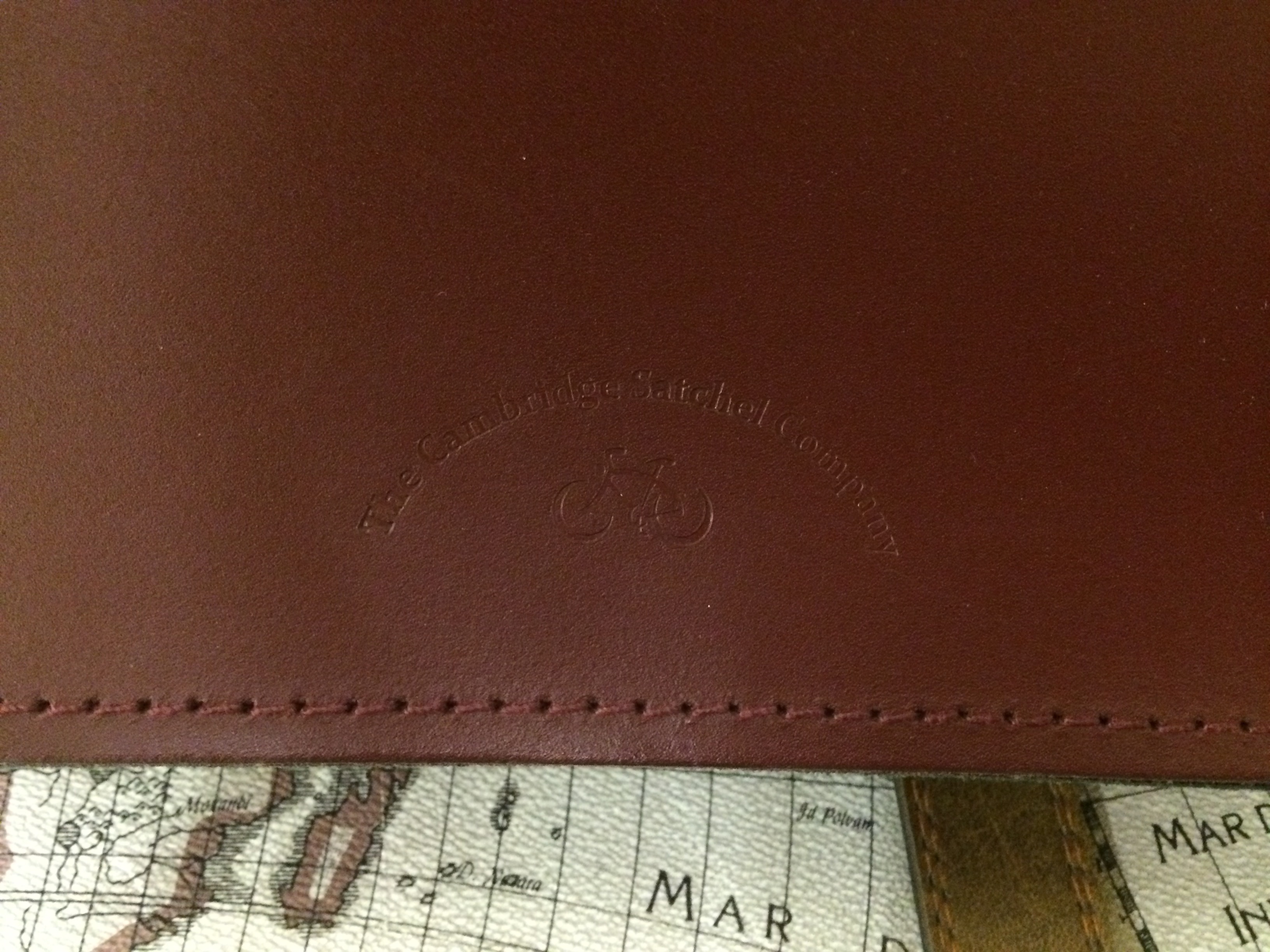 From traditional to fashion
Mulberry Alexa
Louis Vuitton Exhibition
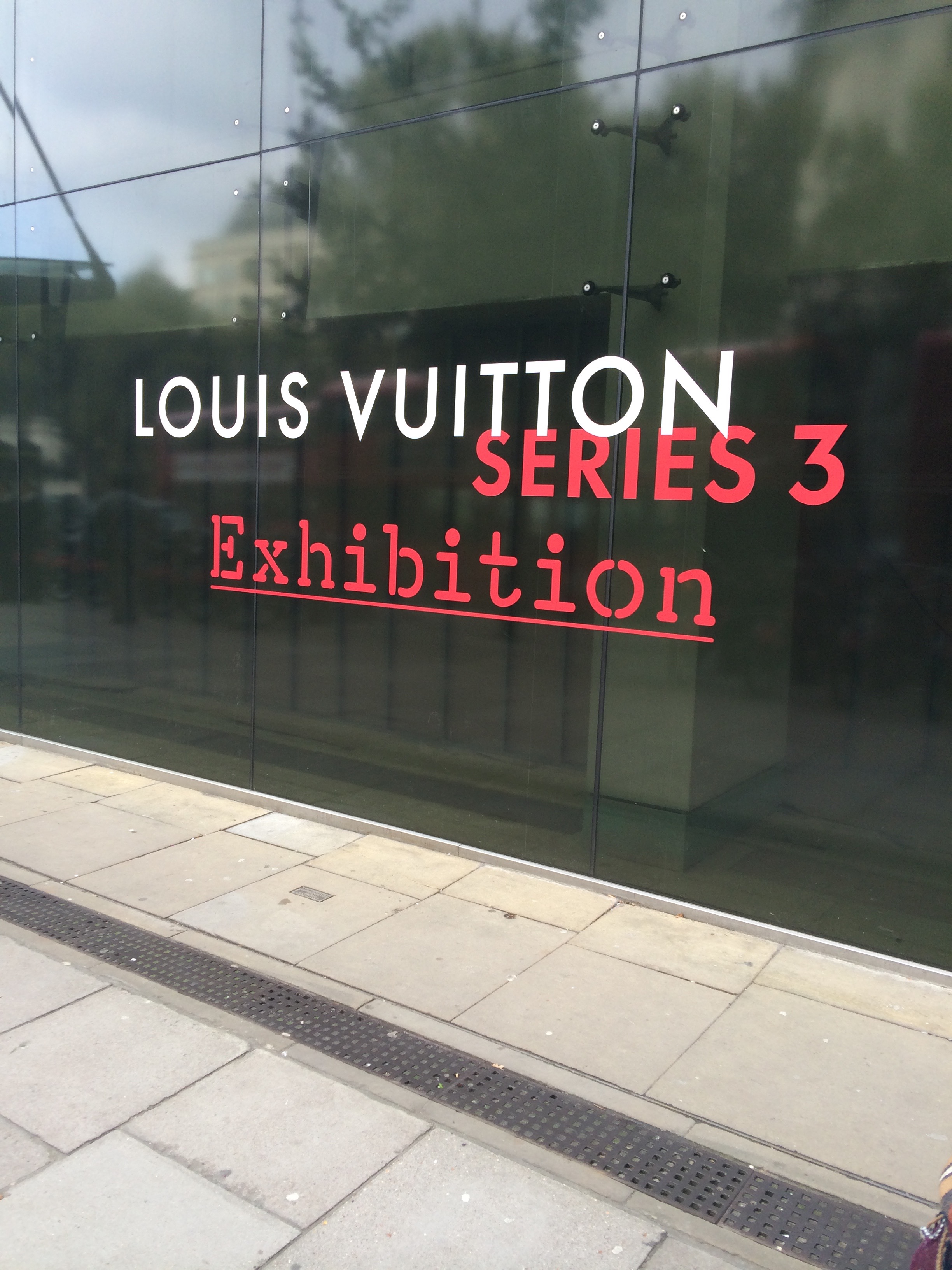 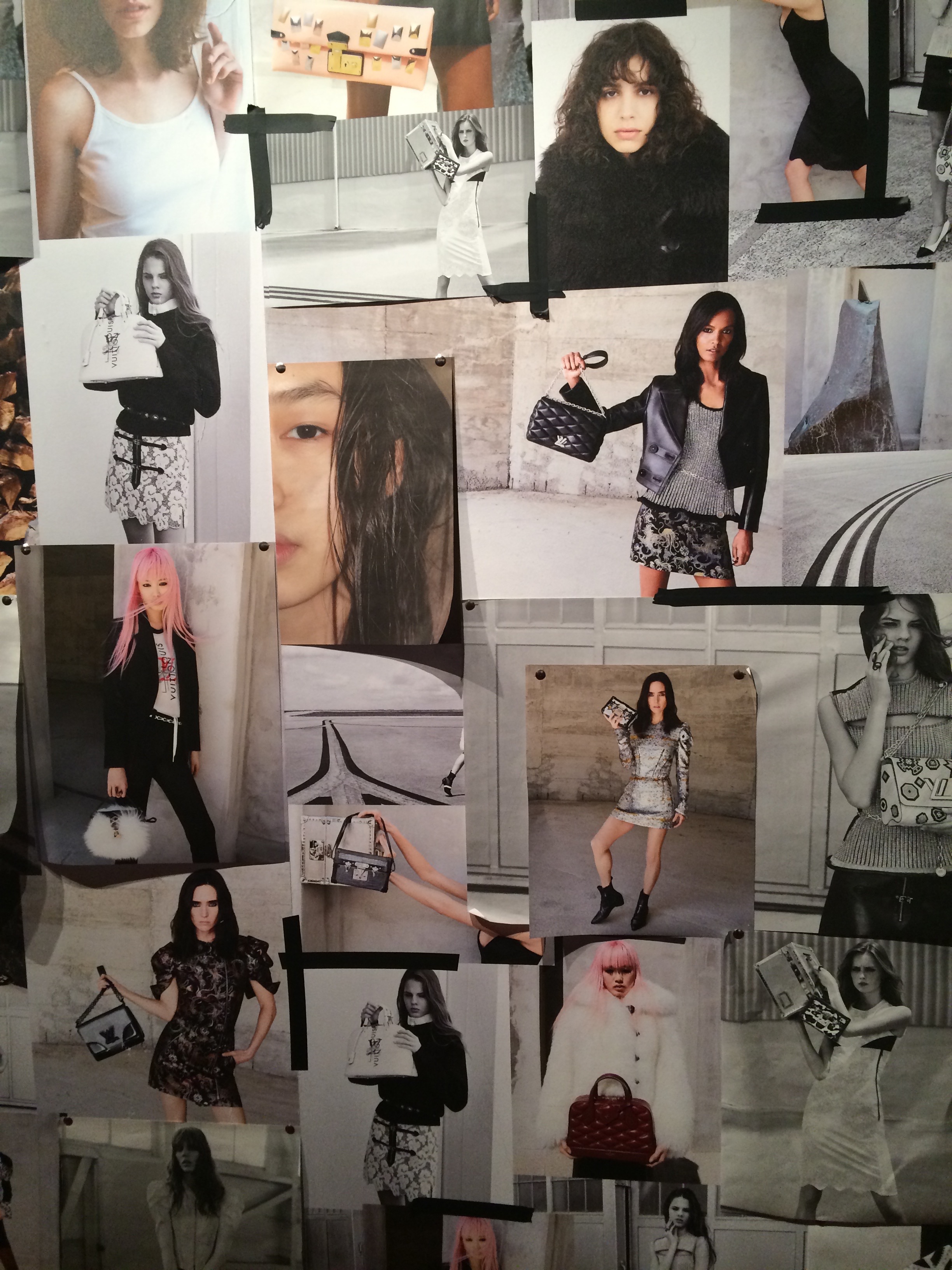 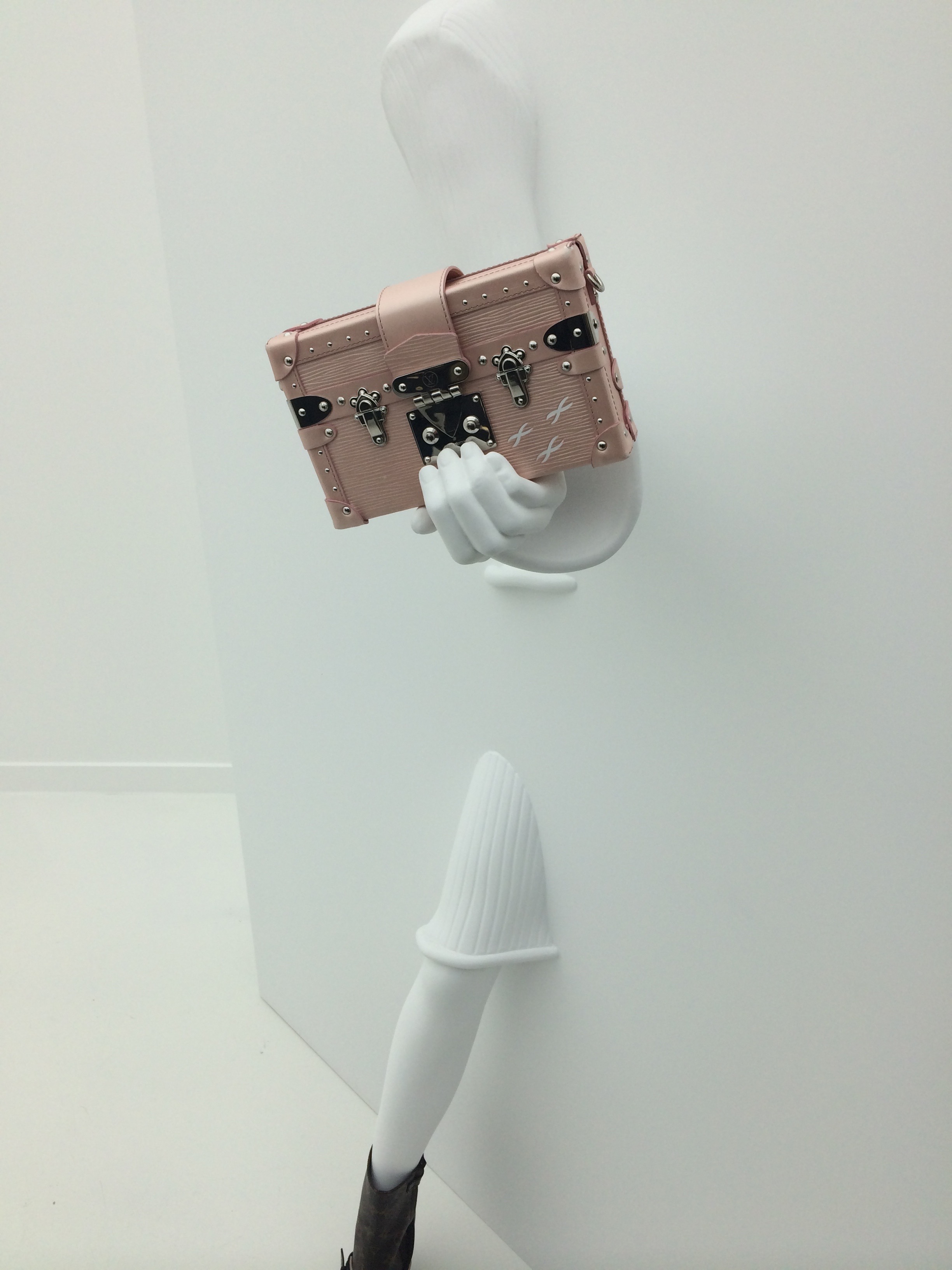 Similar objects  to the Satchel
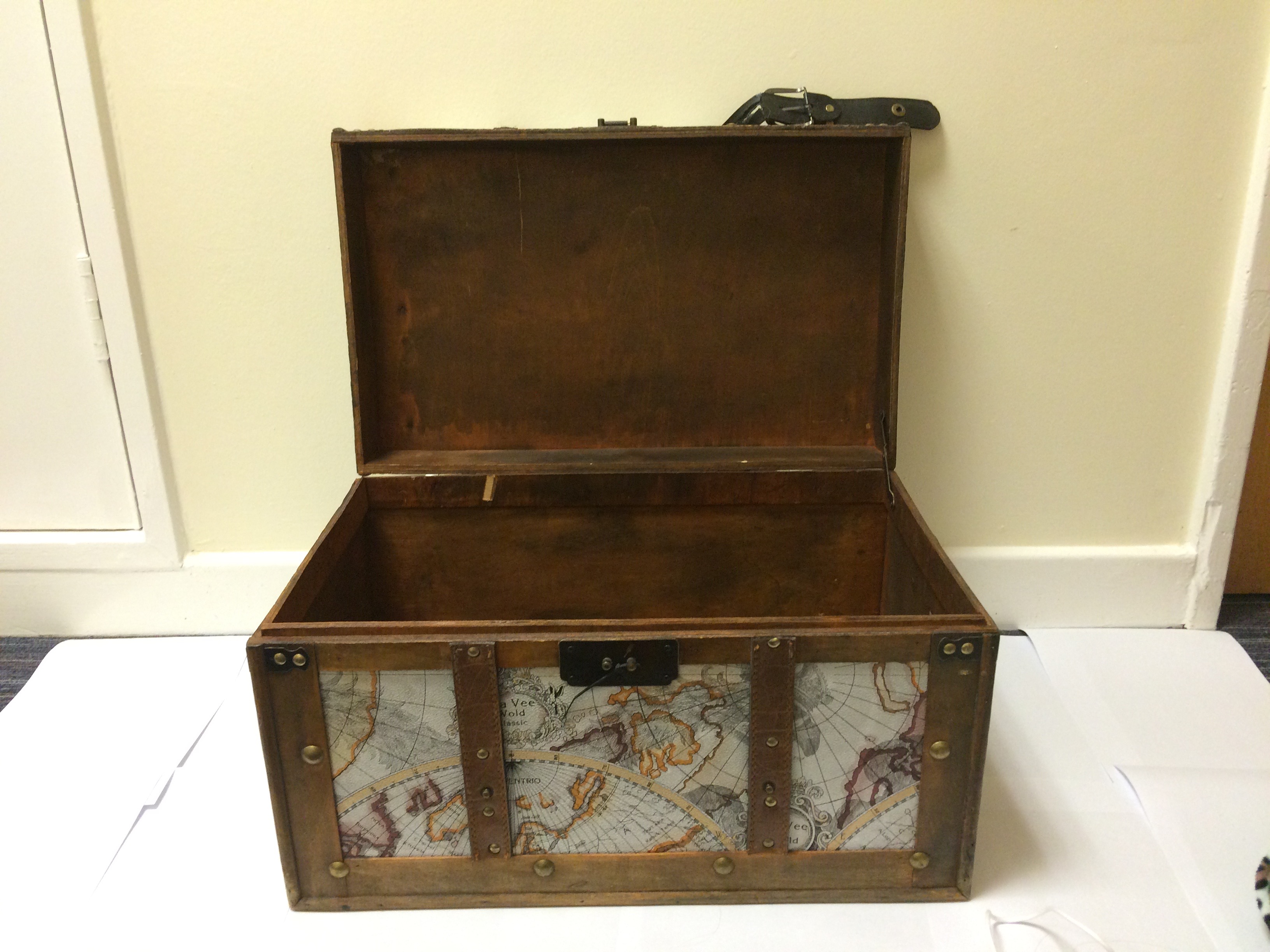 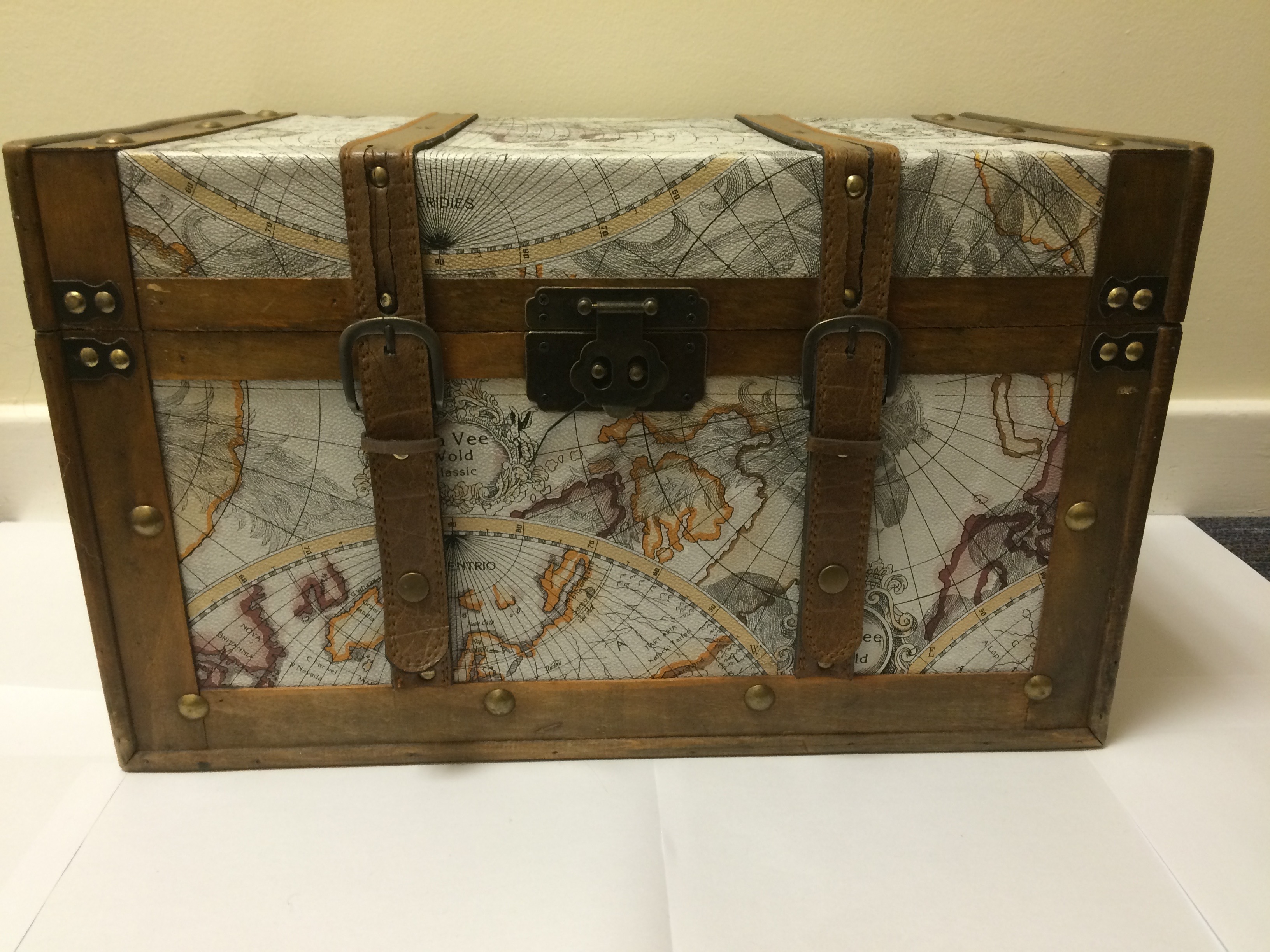 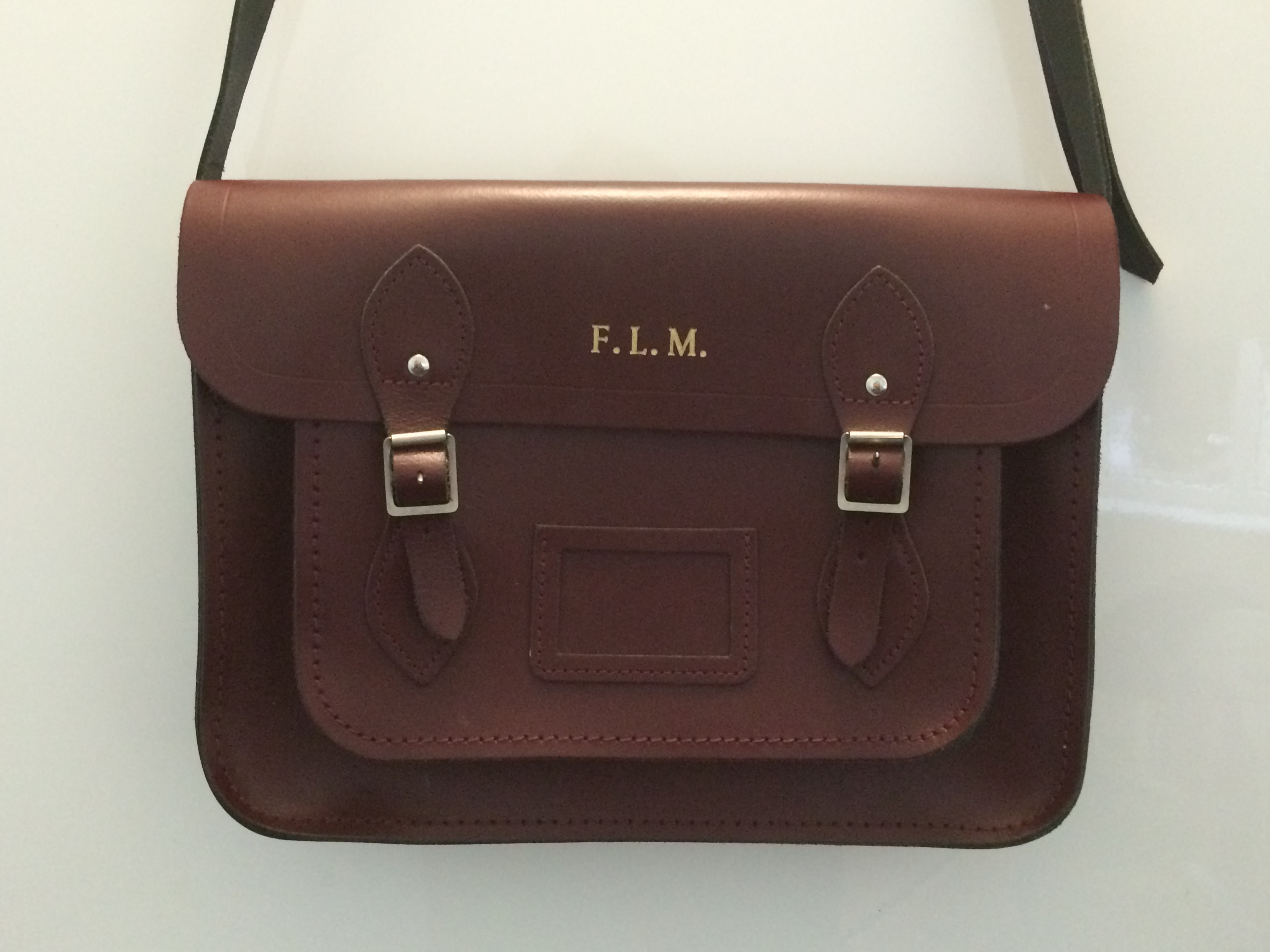 Satchelchest
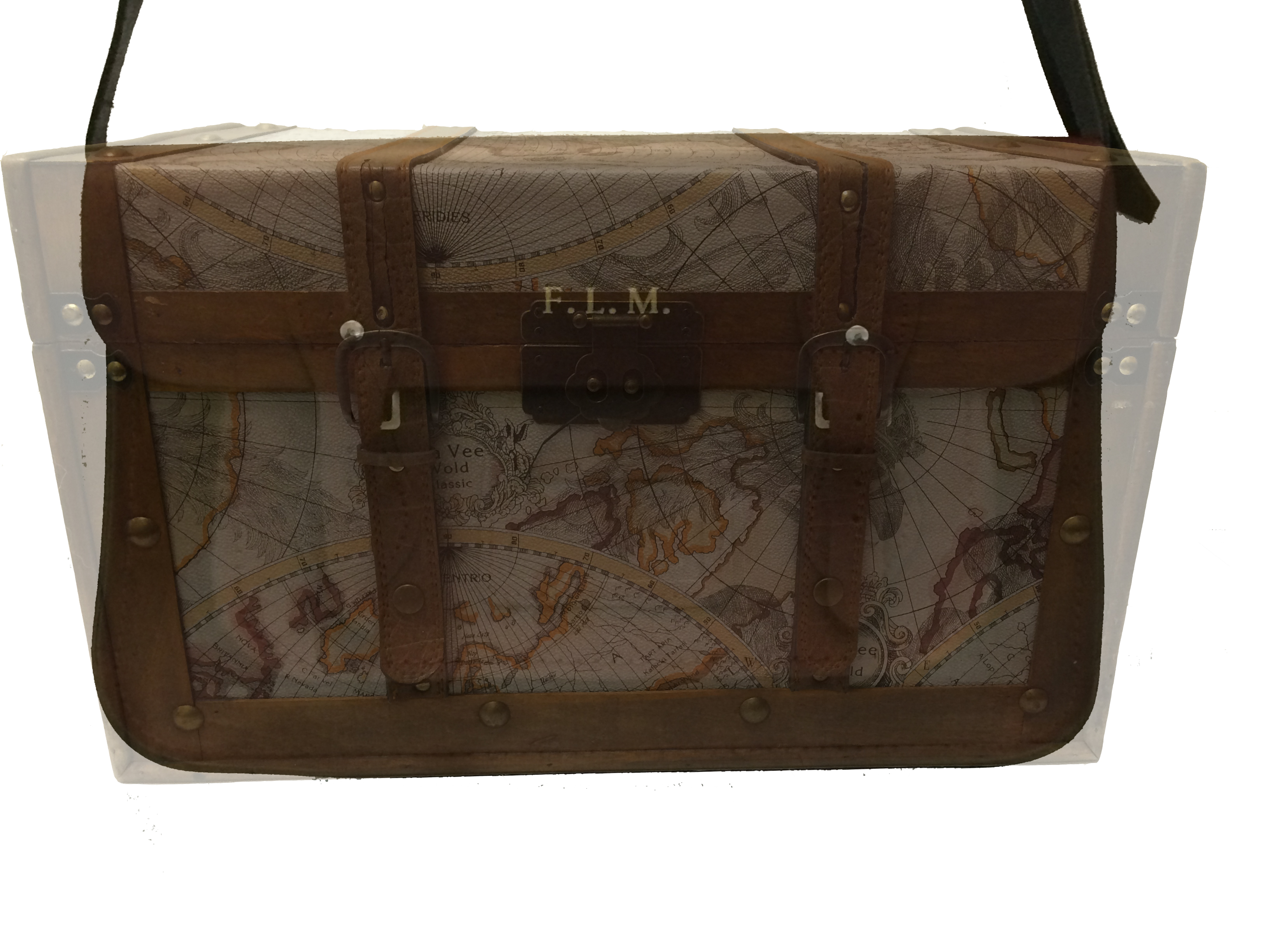 Object Dissection
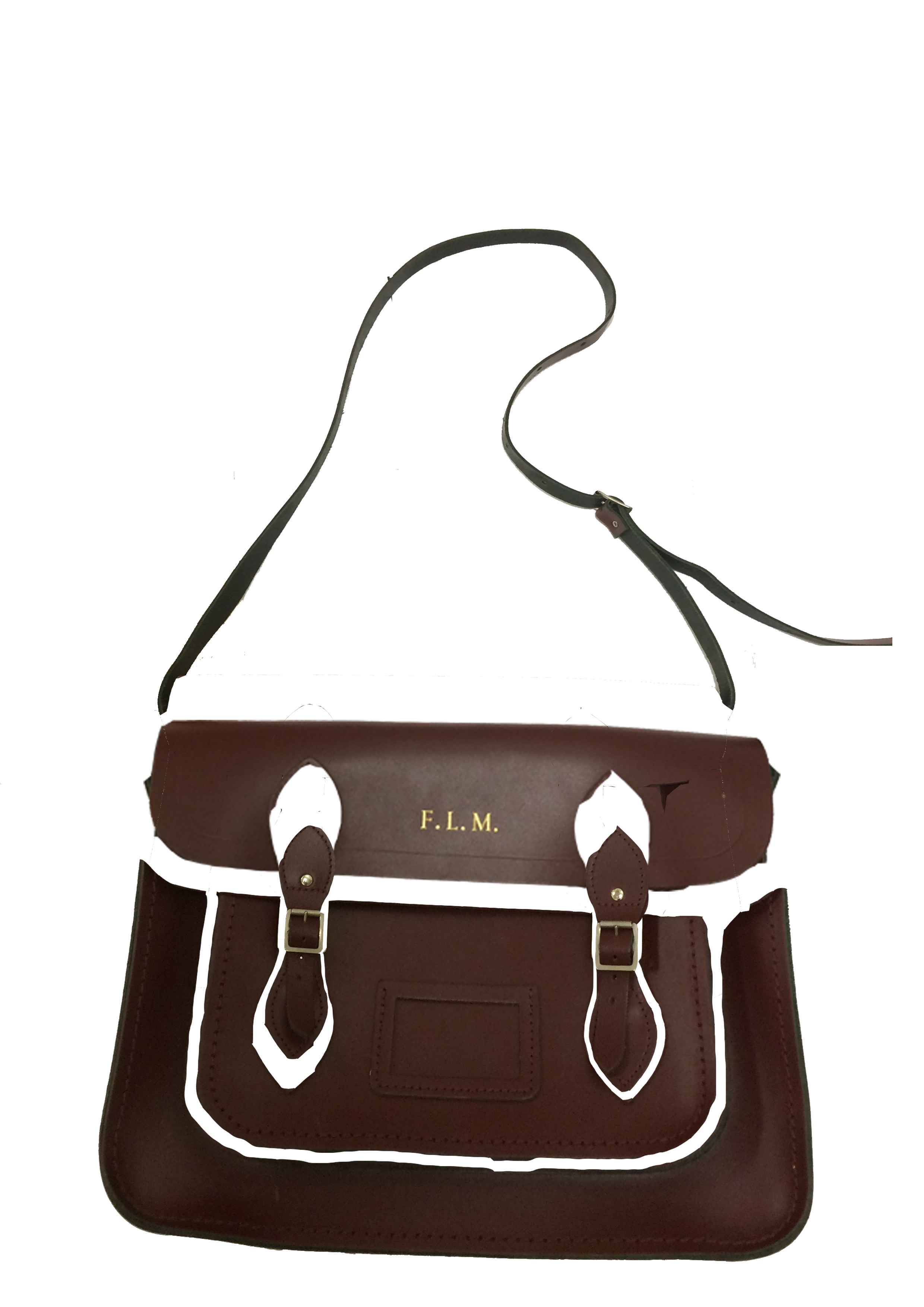 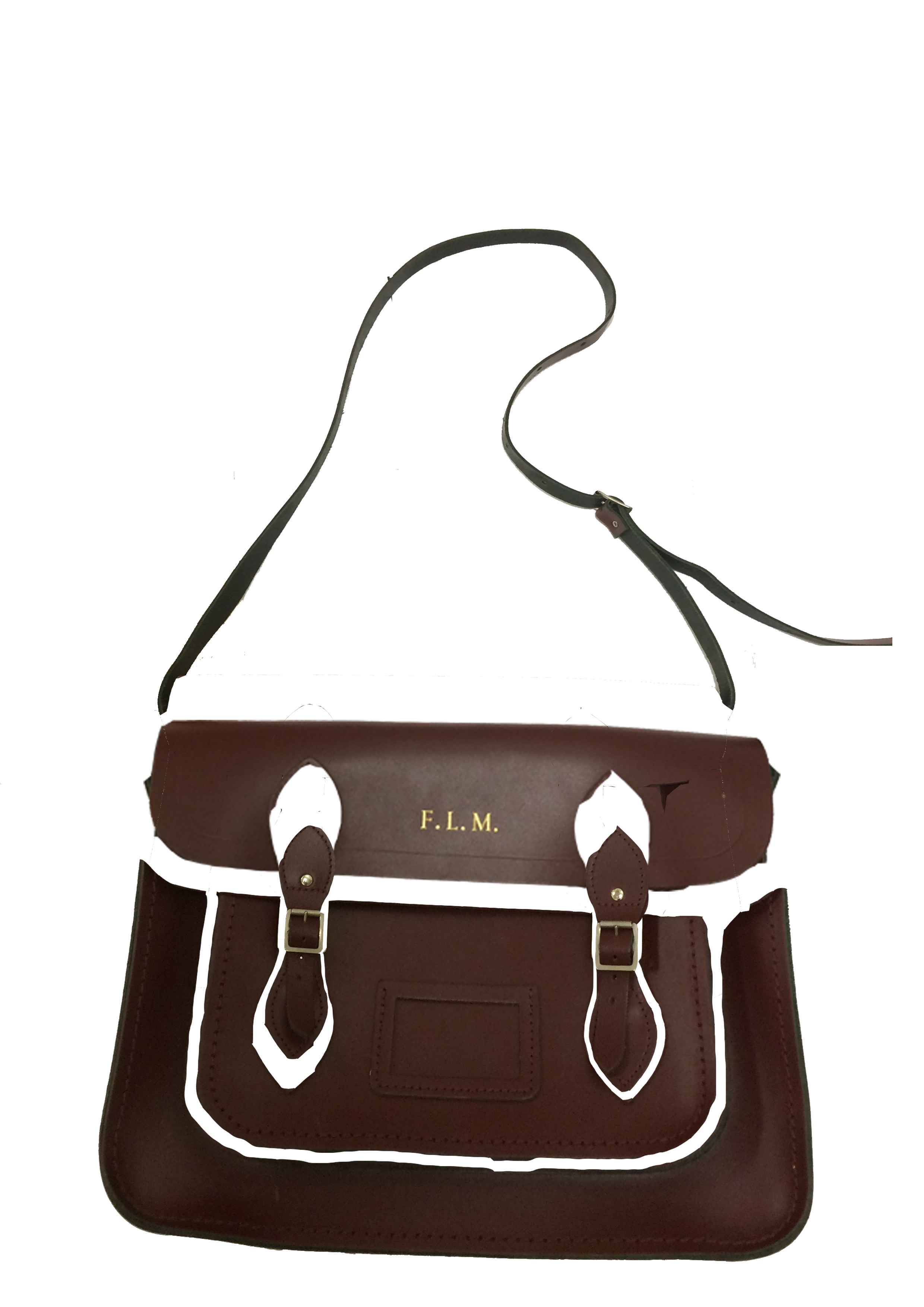 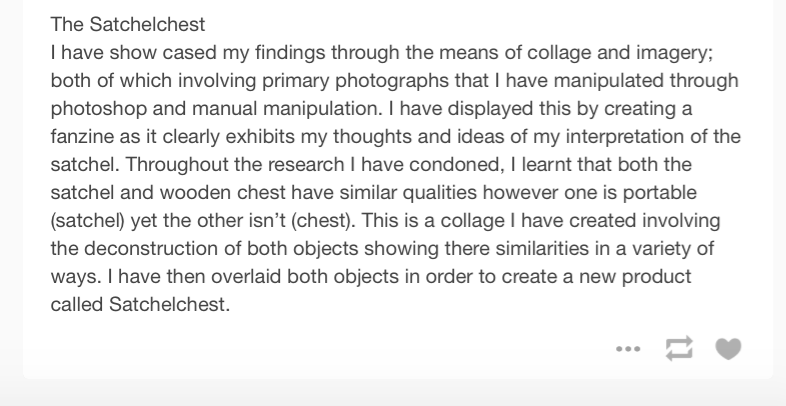 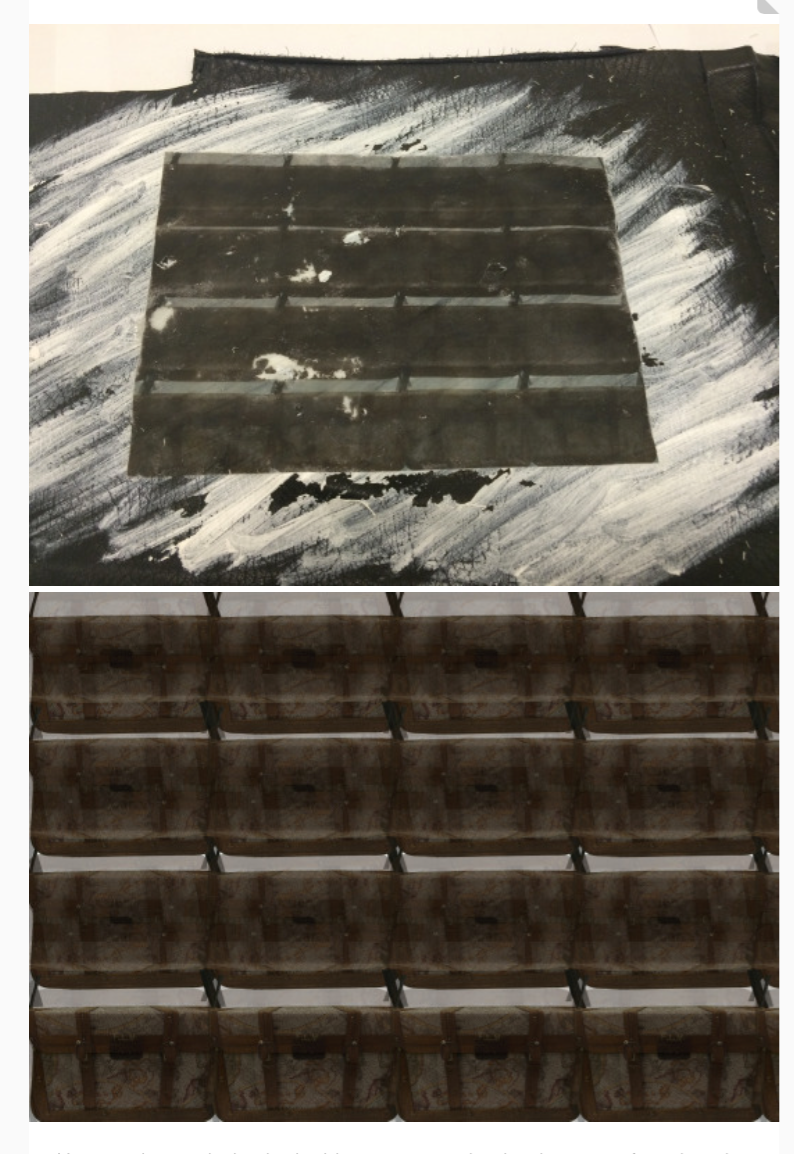 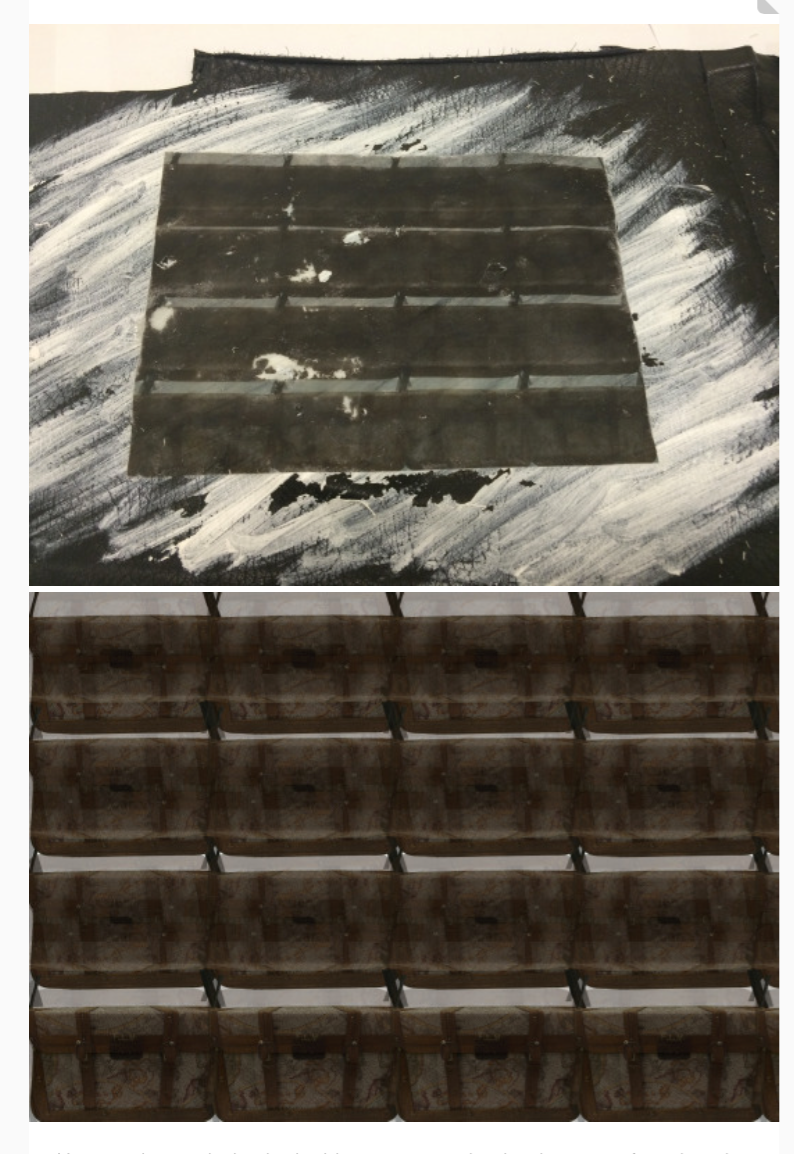 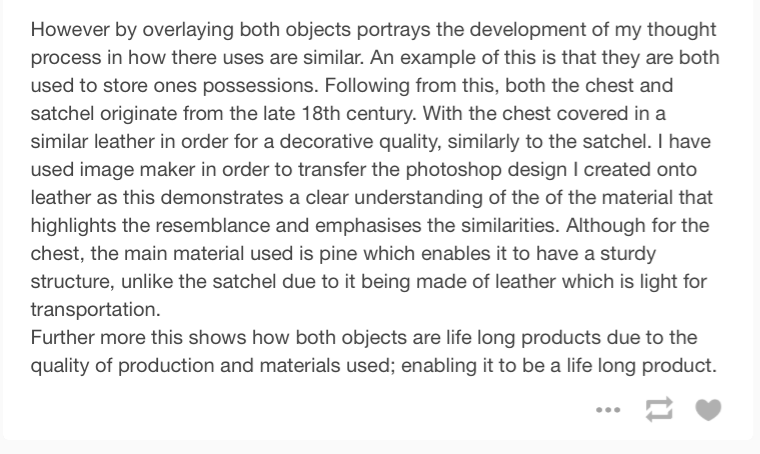 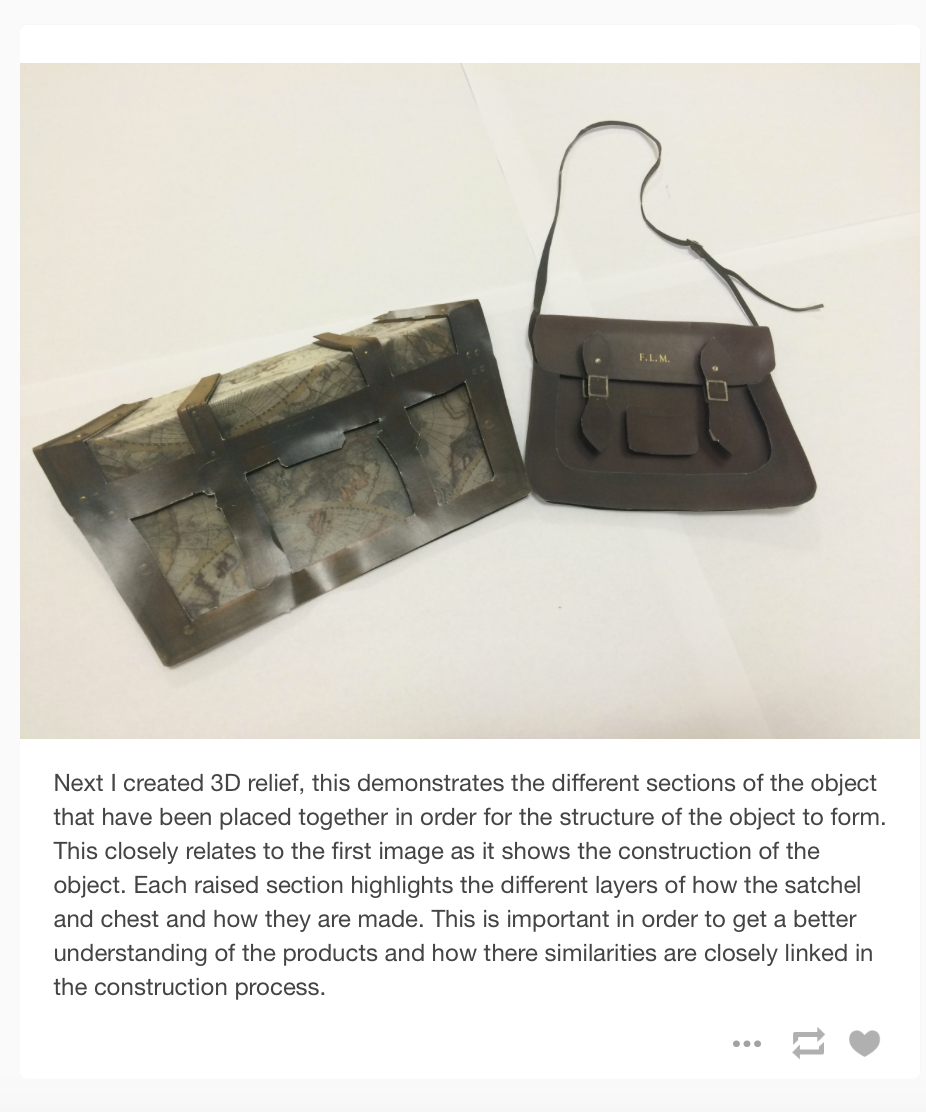 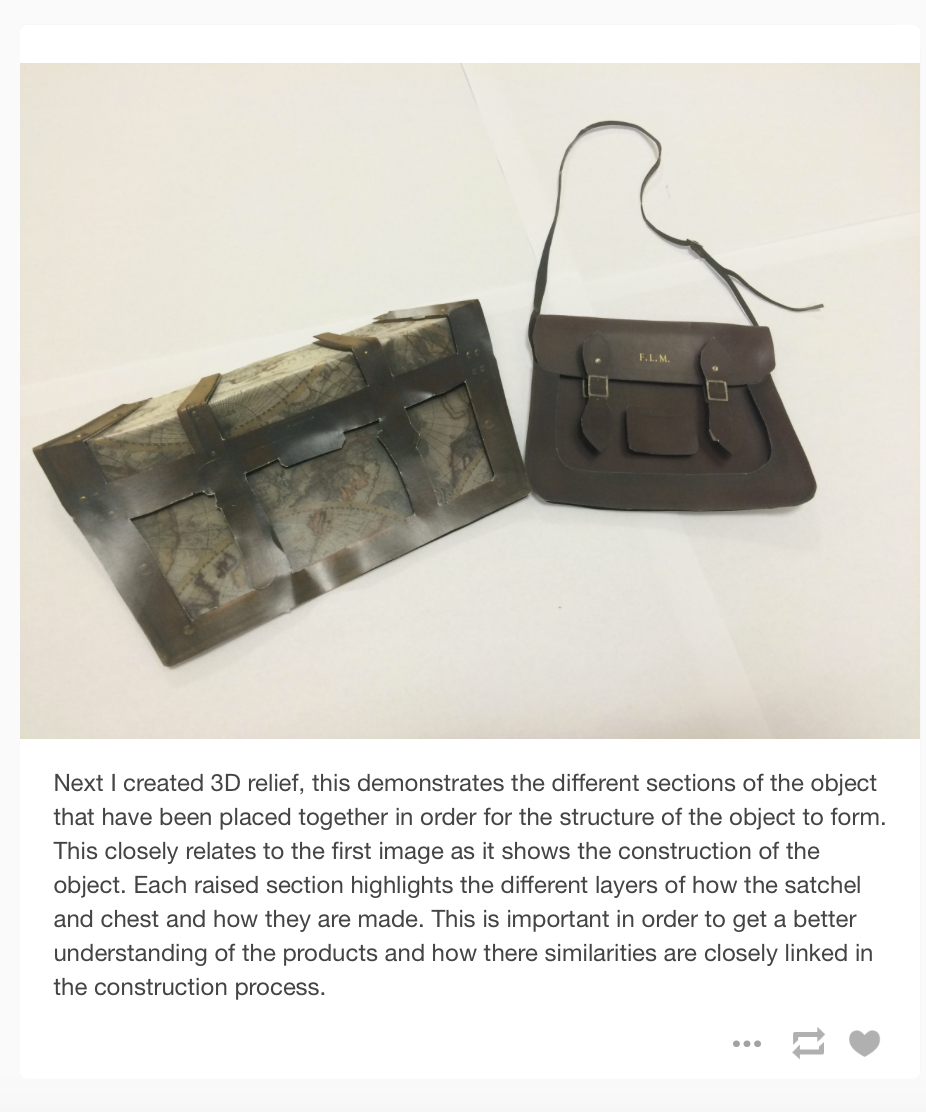 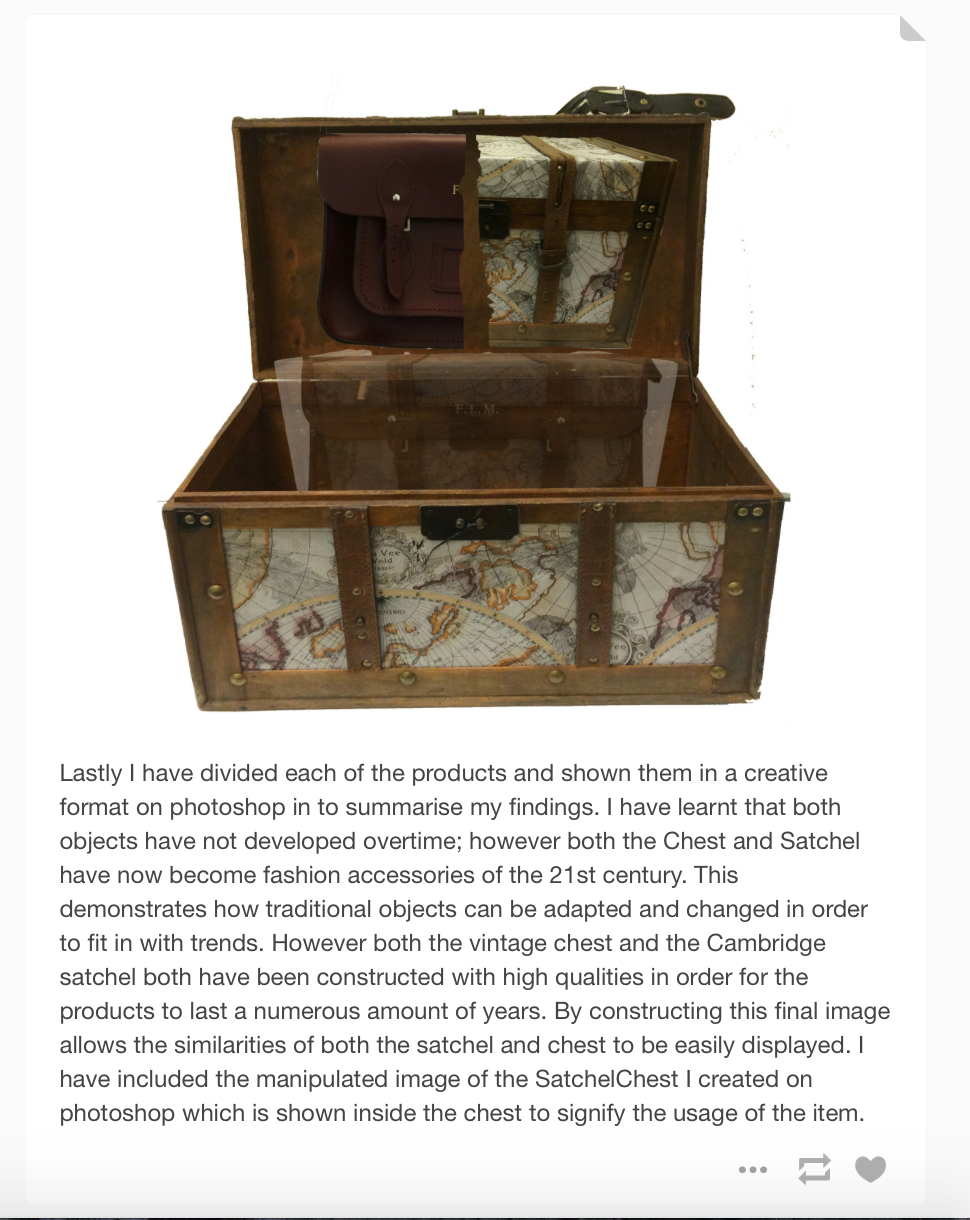 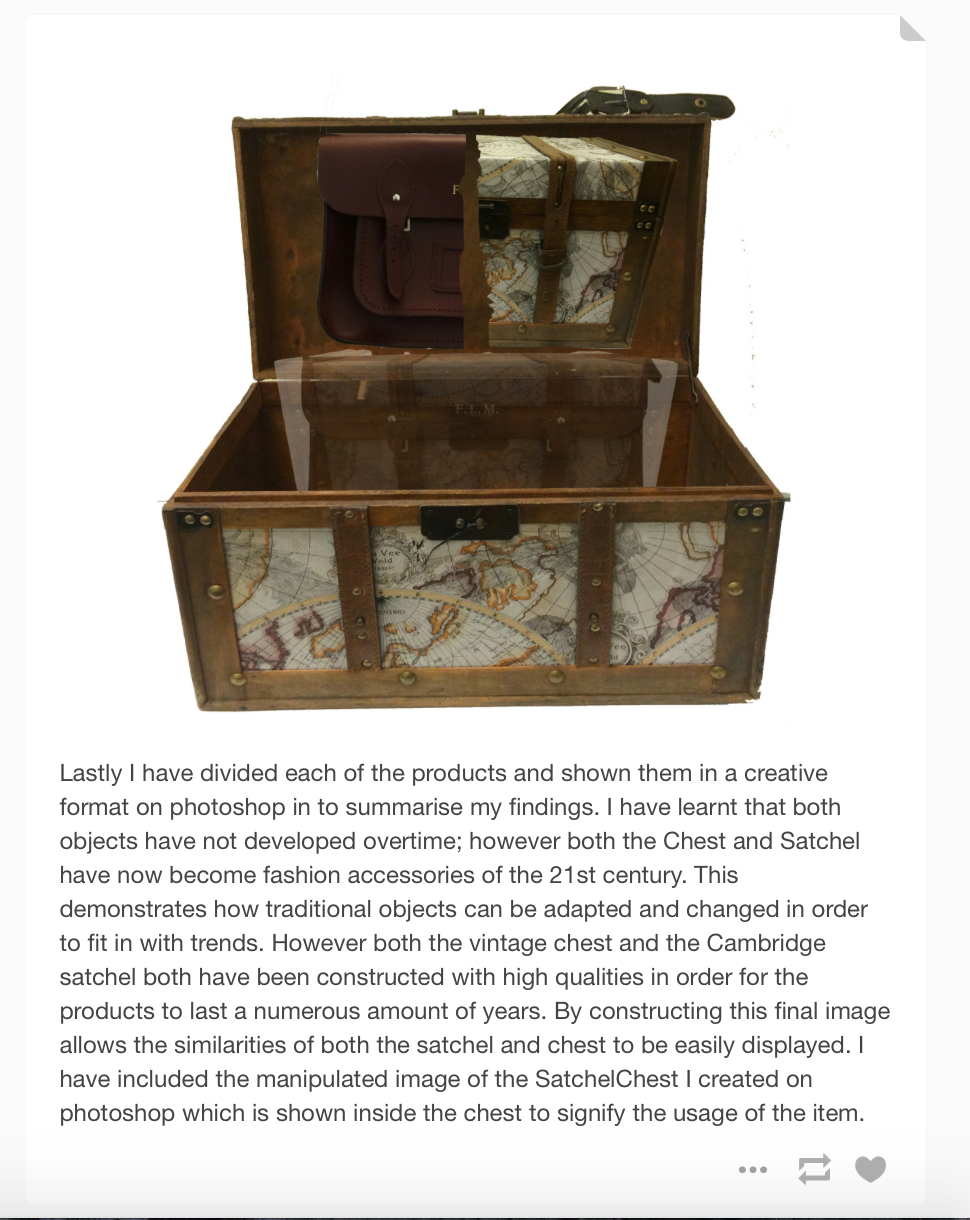